UNIT 6 QUINE-McCLUSKEY METHOD
Objectives
	Study Guide
6.1	Determination of Prime Implicants
6.2	The Prime Implicant Chart
6.3	Petrick’s Method
6.4	Simplification of Incompletely Specified Functions
6.5	Simplification Using Map-Entered Variables
6.6	Conclusion
	Programmed Exercises
	Problems
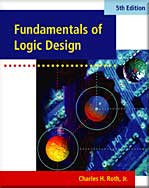 Objectives
Find the prime implicants of a function by using the 
     Quine-McCluskey method.

2. Define prime implicants and essential prime implicants

3. Given the prime implicants, find the essential prime implicants
    and a minimum sum-of-products expression for a function, using
    a prime implicant chart and using Petrick method

4. Minimize an incompletely specified function, using the
    Quine-McCluskey method

5. Find a minimum sum-of-products expression for a function, 
    using the method of map-entered variables
Quine-McCluskey Method
Quine-McCluskey Method
Used when the number of variables is large 
 Provides systematic simplification procedure which can be readily programmed for a digital computer.
Reduction Procedure
Eliminate as many literals as possible from each term by systematically applying the theorem
	XY + XY’ = X
The resulting terms are called prime implicants
 Use a implicant chart to select a minimum set of prime implicants
The minterms are represented in binary notation and combined using 

  if two terms differ in exactly one variable.
6.1 Determination of Prime Implicants
Convert the given function into a sum-of minterms form
-
The dash(-) indicates a missing variable
6.1 Determination of Prime Implicants
Example 1
Example 2
Two terms differ in two variables, so it cannot be combined.
6.1 Determination of Prime Implicants
Given binary minterms are sorted into groups according to the number of 1’s in each term.
Example
6.1 Determination of Prime Implicants
Determination of Prime Implicants
Column I
Column II
Column III
6.1 Determination of Prime Implicants
Consensus theorem:
Minimum sum-of-products
The function is equal to the sum of its prime implicants
(1,5)       (5,7)      (6,7)    (0,1,8,9)      (0,2,8,10)        (2,6,10,14)
Apply consensus theorem to eliminate redundant terms
6.1 Determination of Prime Implicants
Definition of Implicant
Given a function F of n variables, a product term P is an implicants of F iff for every combination of values of the n variables for which P=1, F is also equal to 1.
Emaxple
Every term in the equation is an implicant, but bc is not.
6.1 Determination of Prime Implicants
Definition of Implicant: 
A Prime Implicants of a function F is a product term implicant which is no longer an implicant if any literal is deleted from it.
Emaxple
Implicant a’b’c’ is not a Prime Implicants because b’c’ is still an implicant.
b’c’ and ac are Prime Implicants.
6.2 The Prime Implicant Chart
6.2 The Prime Implicant Chart
6.2 The Prime Implicant Chart
6.2 The Prime Implicant Chart
The resulting minimum sum of products is
6.2 The Prime Implicant Chart
Example: cyclic prime implicants(two more X’s in every column in chart)
Derivation of prime implicants
0
1
2
5
6
7
®
(0,
1)
a
'
b
'
x
x
(0,2)
a
'
c
'
x
x
(1,5)
b
'
c
x
x
®
(2,6)
bc
'
x
x
®
(5,7)
ac
x
x
(6,7)
ad
x
x
6.2 The Prime Implicant Chart
The resulting prime implicant chart  (Table 6-4)
①


②
③
One  solution:
6.2 The Prime Implicant Chart
Again starting with the other prime implicant that covers column 0.
  The resulting table  (Table6-5)
Finish the solution and show that
6.3 Petrick’s Method
- A technique for determining all minimum SOP solution from a PI chart
Because we must cover all of the minterms, 
the following function must be true:
minterm0
minterm1
6.3 Petrick’s Method
- Reduce P to a minimum SOP
First, we multiply out, using (X+Y)(X+Z) = X+YZ and 
 the ordinary Distributive law
Use X+XY=X to eliminate redundant terms from P
- Choose P1,P4,P5 or P2,P3,P6 for minimum solution
or
6.4 Simplification of Incompletely Specified Functions
Example:
Don’t care terms are treated like required minterms…
6.4 Simplification of Incompletely Specified Functions
Don’t care columns are omitted when forming the PI chart…
Replace each term in the final expression for F
The don’t care terms in the original truth table for F
6.5 Simplification Using Map-Entered Variables
Using of Map-Entered Variables   (Figure 6-1)
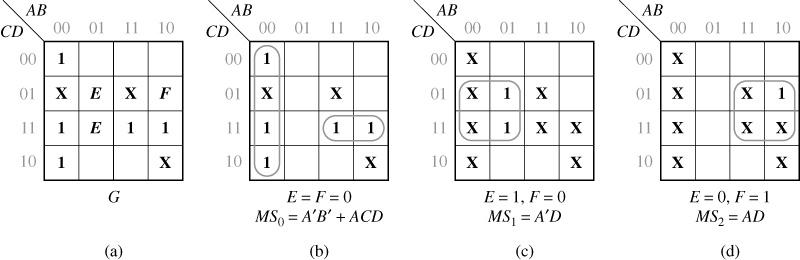 The map represents the 6-variable function
6.5 Simplification Using Map-Entered Variables
Use a 3-variable map to simplify the function:
Simplification Using a Map-Entered Variable  (Figure 6-2)
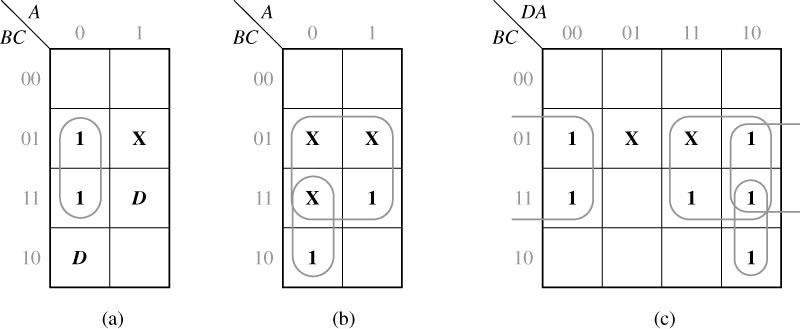 6.5 Simplification Using Map-Entered Variables
From Figure 6-2(b),
Find  a sum-of-products expression for F of the form
MS0 : minimum sum obtained by P1=P2=…=0
MS1 : minimum sum obtained by P1=1, Pj=0(j=/ 1) and replacing    
         all ‘1’’s on the map with ‘don’t cares(X)’ 
MS2 :….
The resulting expression is a minimum sum of products for G(Fig. 6-1) :